CAB Abstracts útmutató 2021
Állatorvostudományi Egyetem
Hutÿra Ferenc Könyvtár, Levéltár és Múzeum 
1078 Budapest, István u. 2.  Tel.: 06-1-478-4228. 
Fax: 06-1-478-4227. E-mail:  library@univet.hu
1
Animált prezentáció, vetítés üzemmódban célszerű megnézni
––––––––––––––––––––––––––––––––––––––––––––––––––––––––––––––––––––––––––––––––––––––––––––––––––––––––––––––––
Hutÿra Ferenc Könyvtár, Levéltár és Múzeum, e-mail:  library@univet.hu, http://library.univet.hu
2
Az EBSCOhost portál adatbázisai
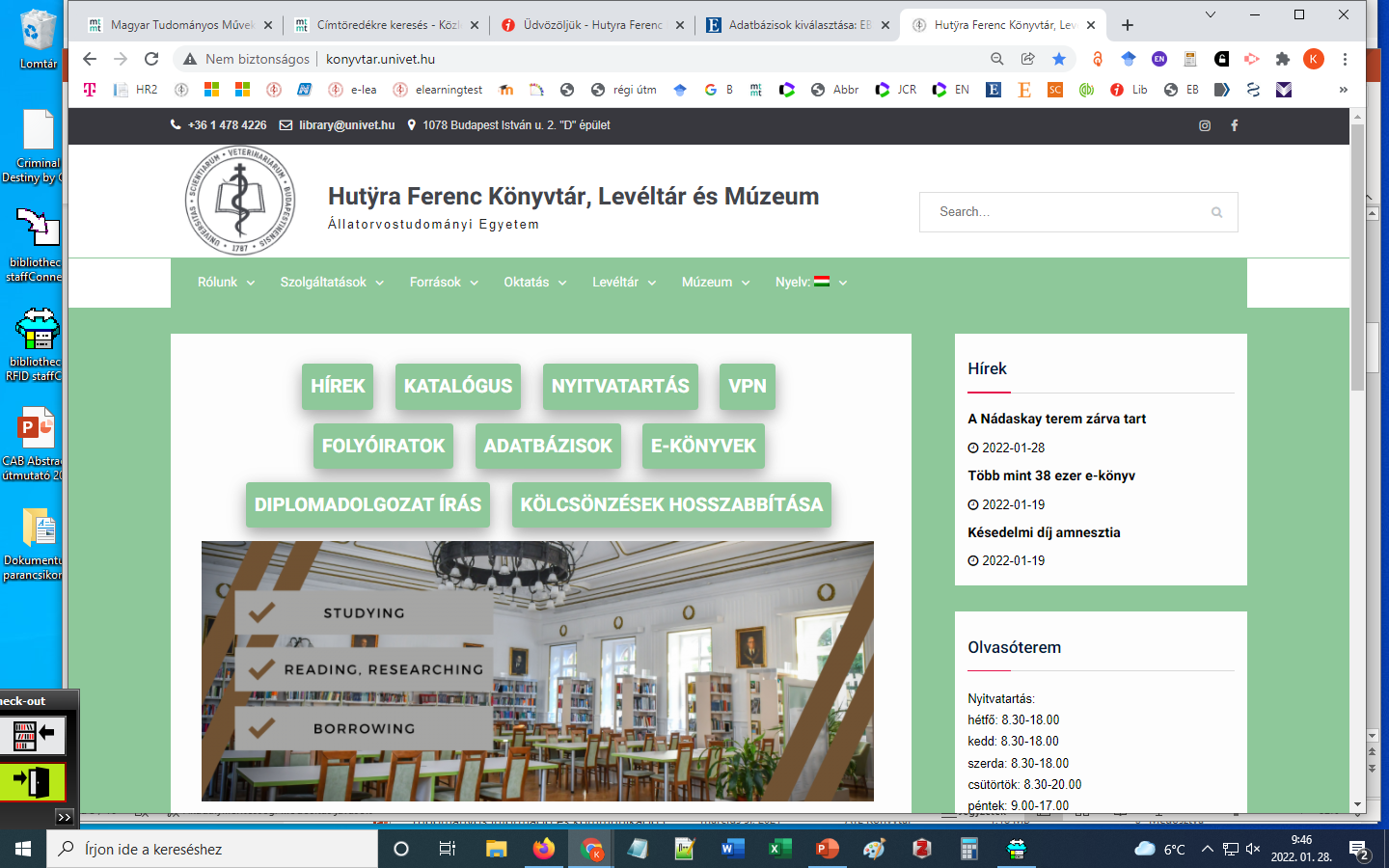 http://konyvtar.univet.hu/
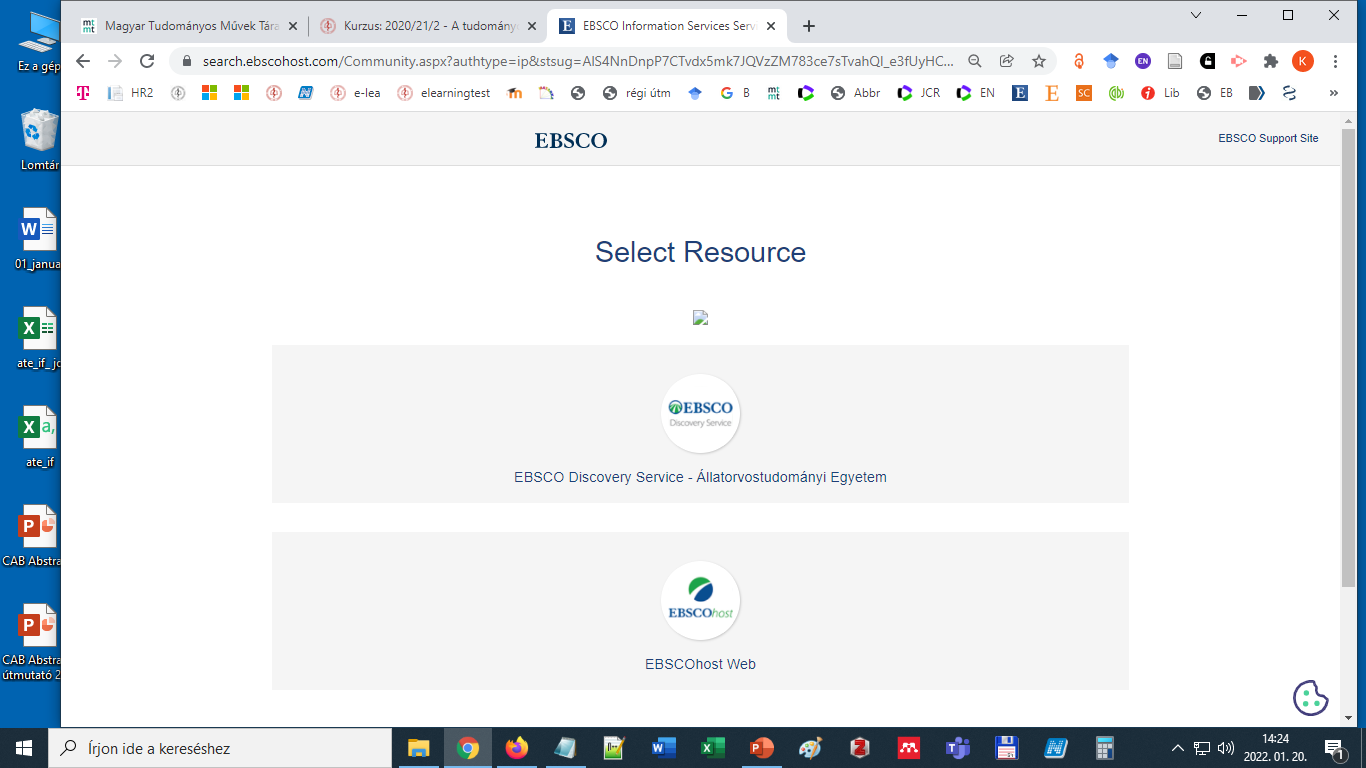 Az adatbázis előfizetéses, egyetemi IP-ről vagy VPN-nel érhető el.
https://search.ebscohost.com/
––––––––––––––––––––––––––––––––––––––––––––––––––––––––––––––––––––––––––––––––––––––––––––––––––––––––––––––––
Hutÿra Ferenc Könyvtár, Levéltár és Múzeum, e-mail:  library.univet@univet.hu, http://library.univet.hu
3
Beállítások
Regisztráció és belépés
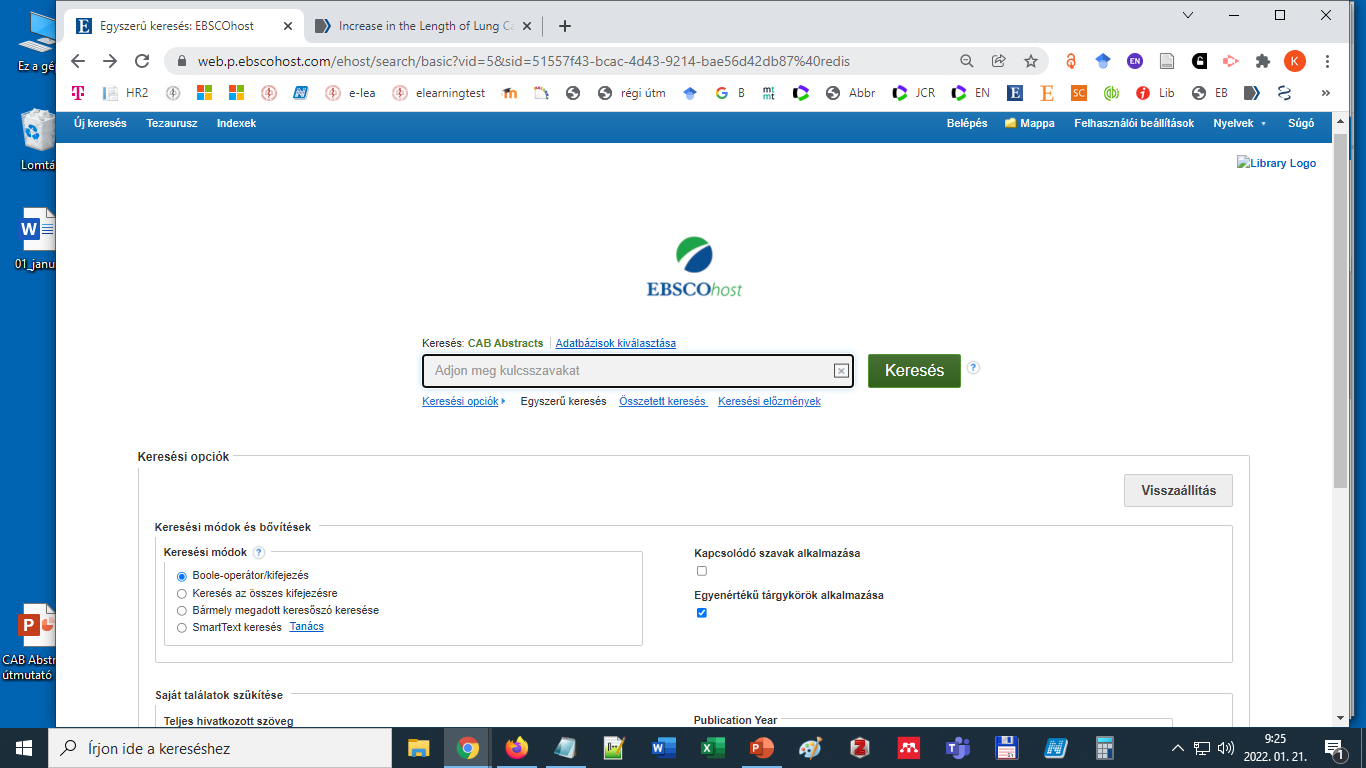 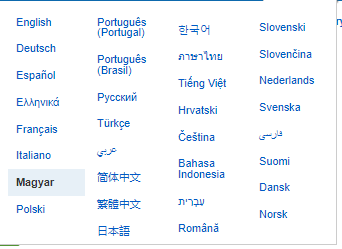 Testreszabás
A felület nyelvének cseréje (a keresés nyelve mindig angol!)
A SmartText rossz  találatokat ad, ne használjuk!
––––––––––––––––––––––––––––––––––––––––––––––––––––––––––––––––––––––––––––––––––––––––––––––––––––––––––––––––
Hutÿra Ferenc Könyvtár, Levéltár és Múzeum, e-mail:  library.univet@univet.hu, http://library.univet.hu
4
CAB Abstracts tematikus keresés
Komplett keresőkérdés is bemásolható/beírható
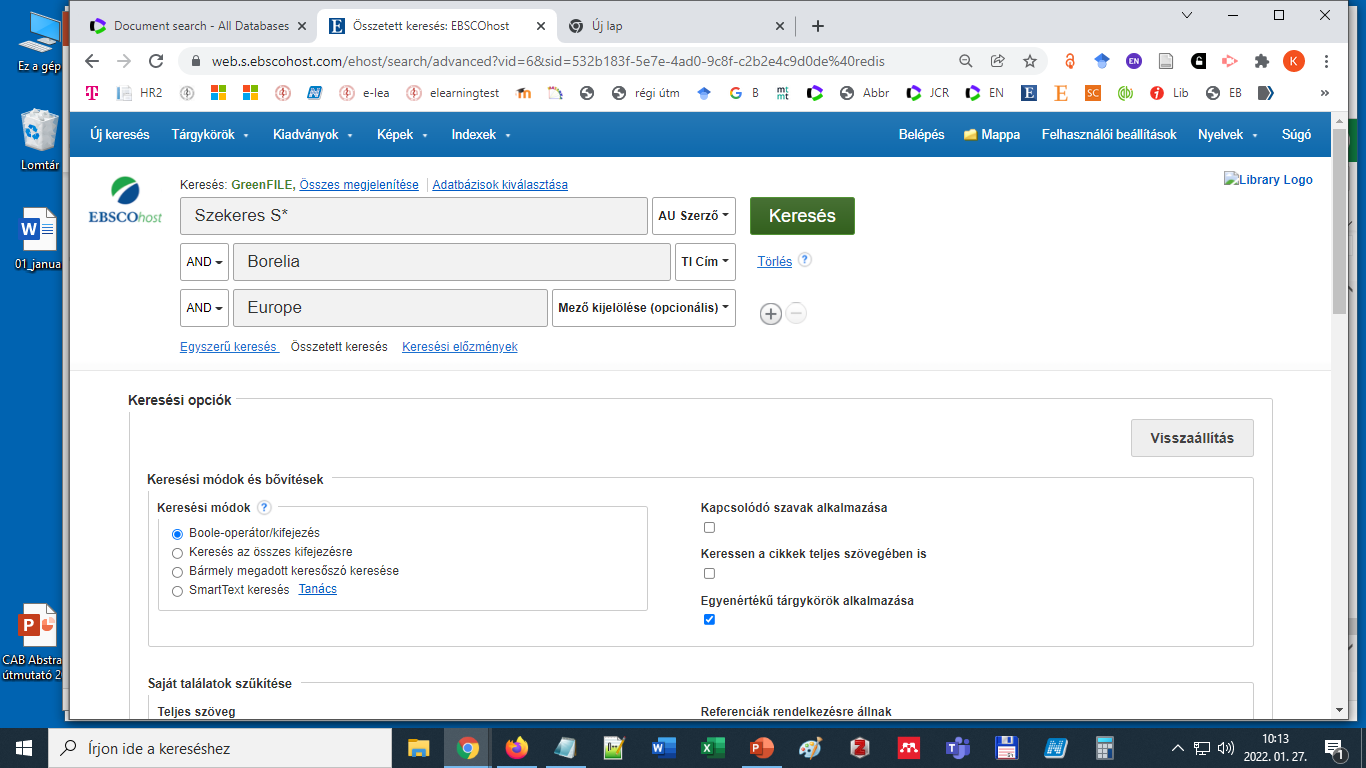 c
Mezőválasztó
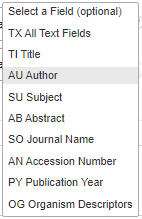 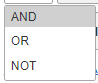 Operátorválasztó
A SmartTextet ne használjuk, félreviszi a keresést
5
Segédeszközök tematikus kereséshez: Indexek
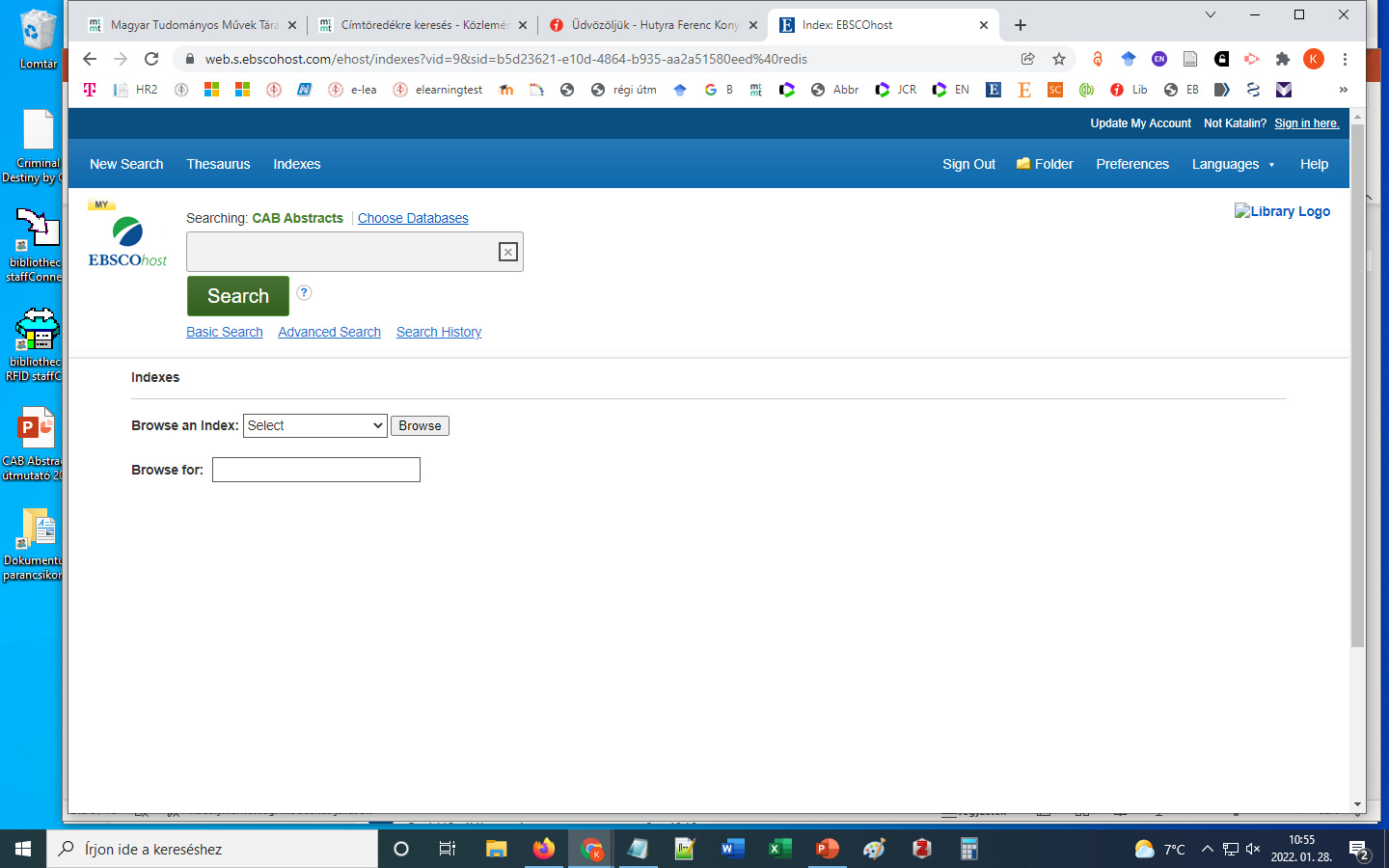 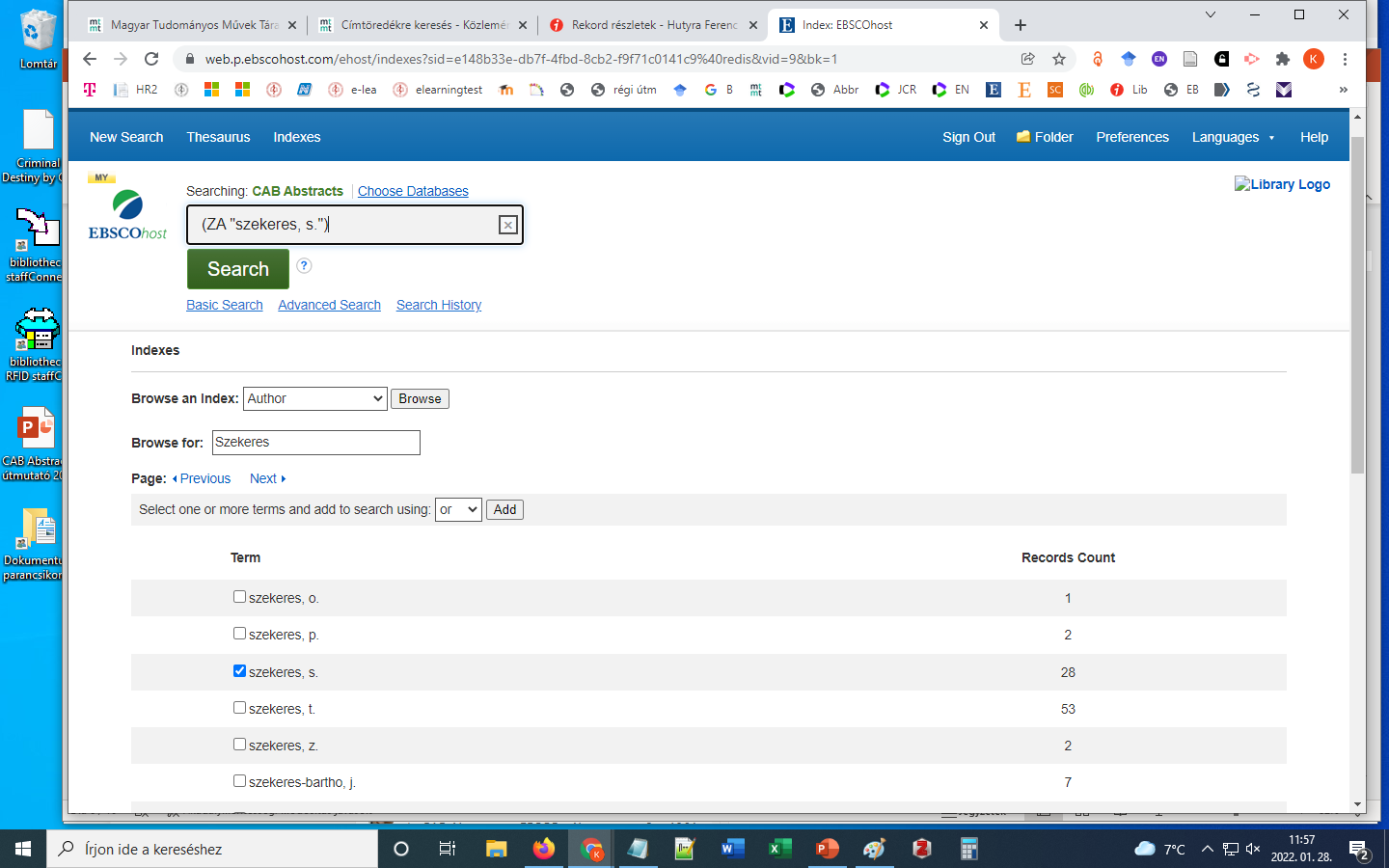 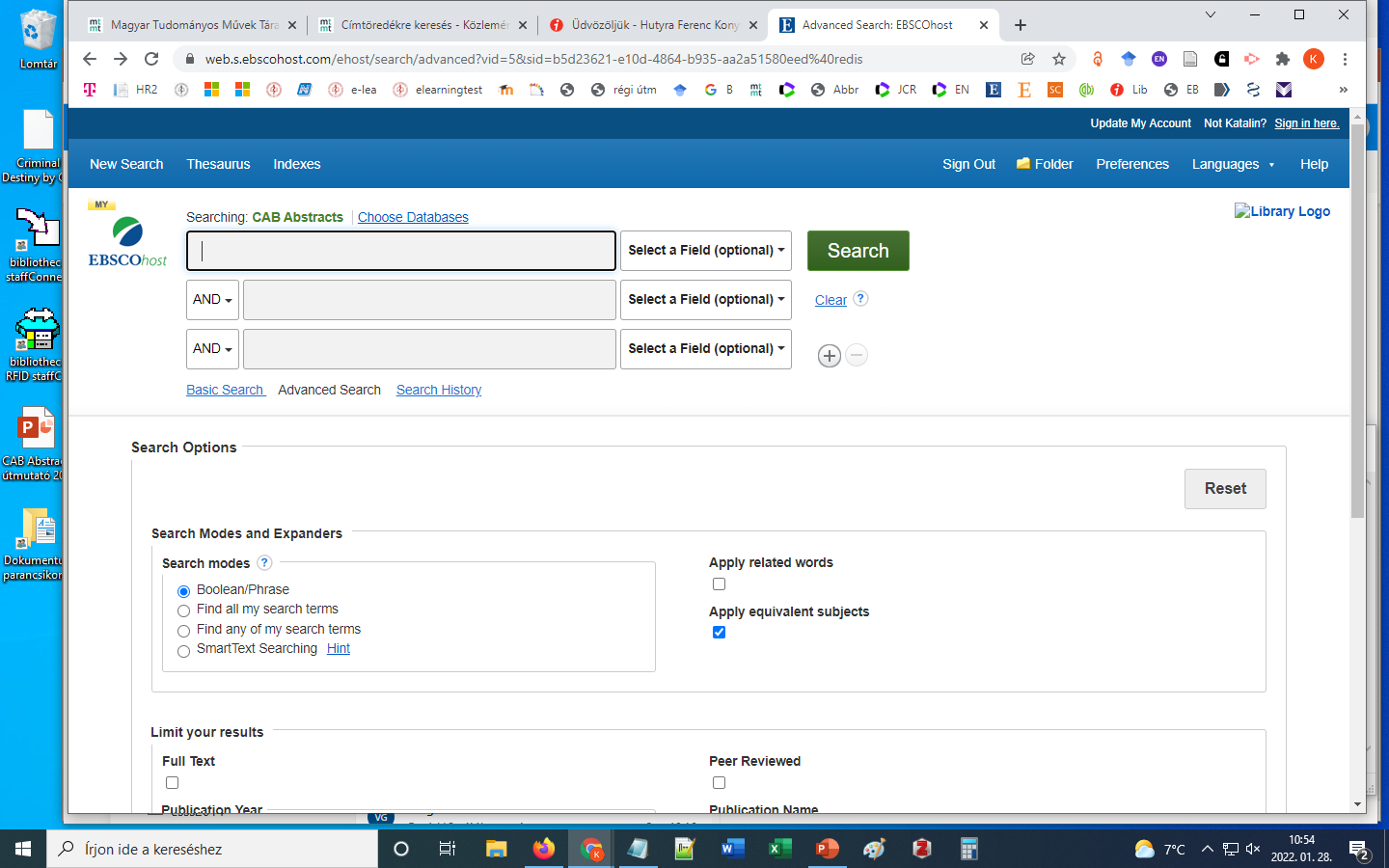 c
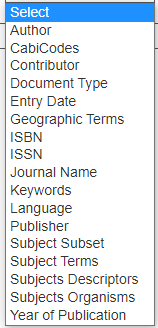 c
––––––––––––––––––––––––––––––––––––––––––––––––––––––––––––––––––––––––––––––––––––––––––––––––––––––––––––––––
Hutÿra Ferenc Könyvtár, Levéltár és Múzeum, e-mail:  library.univet@univet.hu, http://library.univet.hu
6
Segédeszközök tematikus kereséshez: CabiCodes
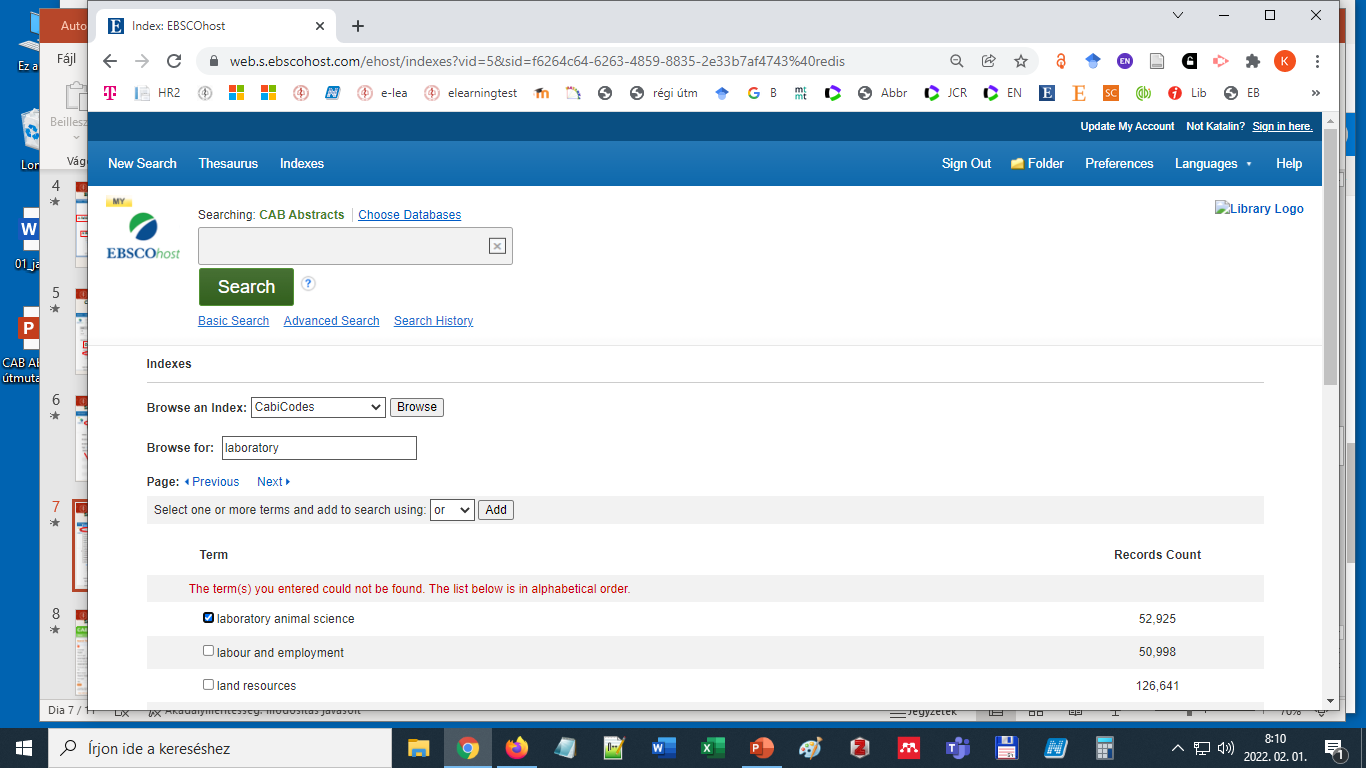 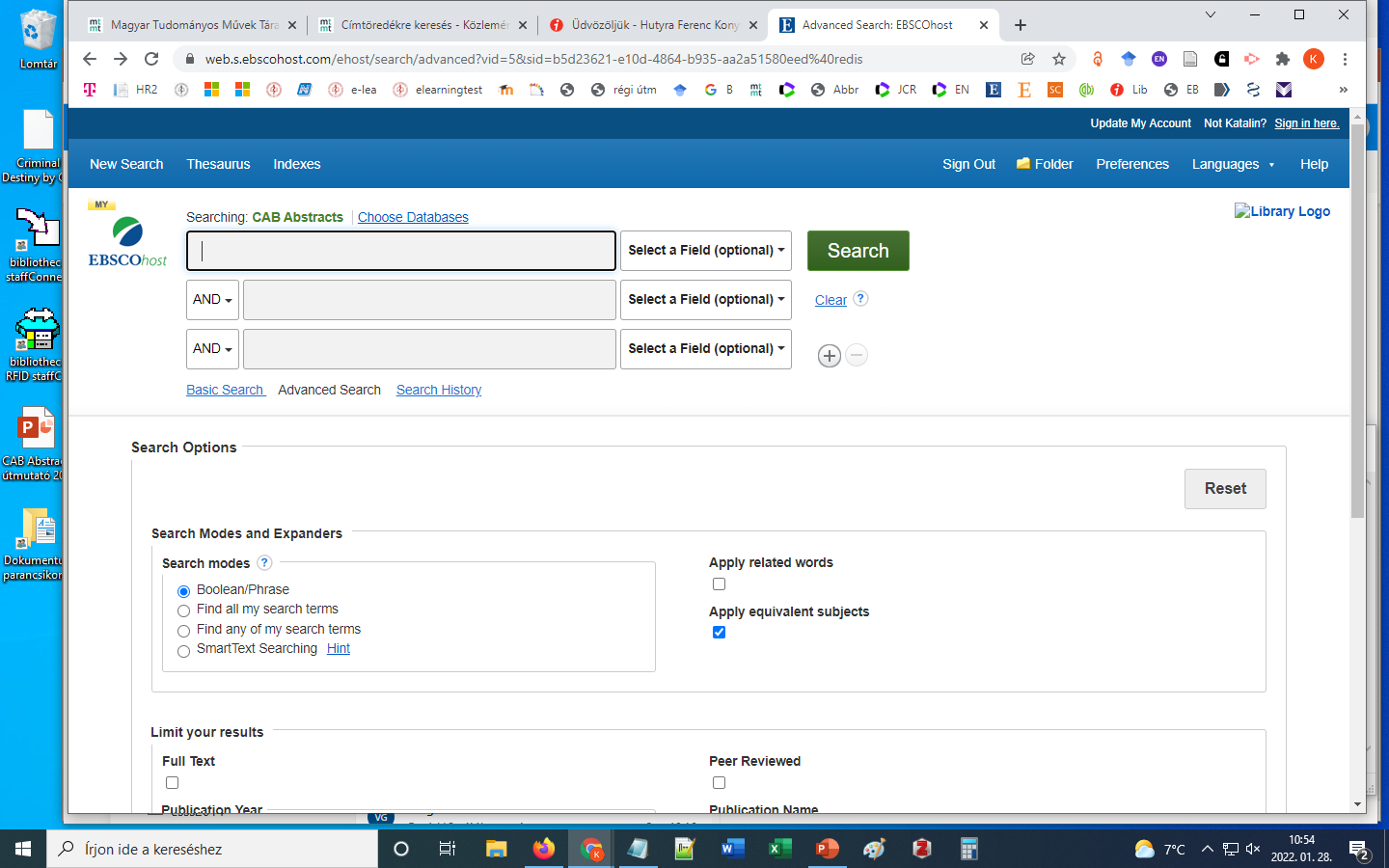 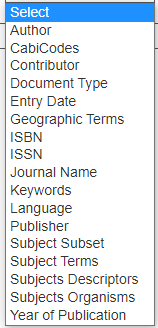 c
A CabiCodes kódok helyettesítik a keresőfogalmat, lefedve a kategóriába indexelt nagy számú dokumentumot
c
––––––––––––––––––––––––––––––––––––––––––––––––––––––––––––––––––––––––––––––––––––––––––––––––––––––––––––––––
Hutÿra Ferenc Könyvtár, Levéltár és Múzeum, e-mail:  library.univet@univet.hu, http://library.univet.hu
7
Segédeszközök tematikus kereséshez: Tezaurusz
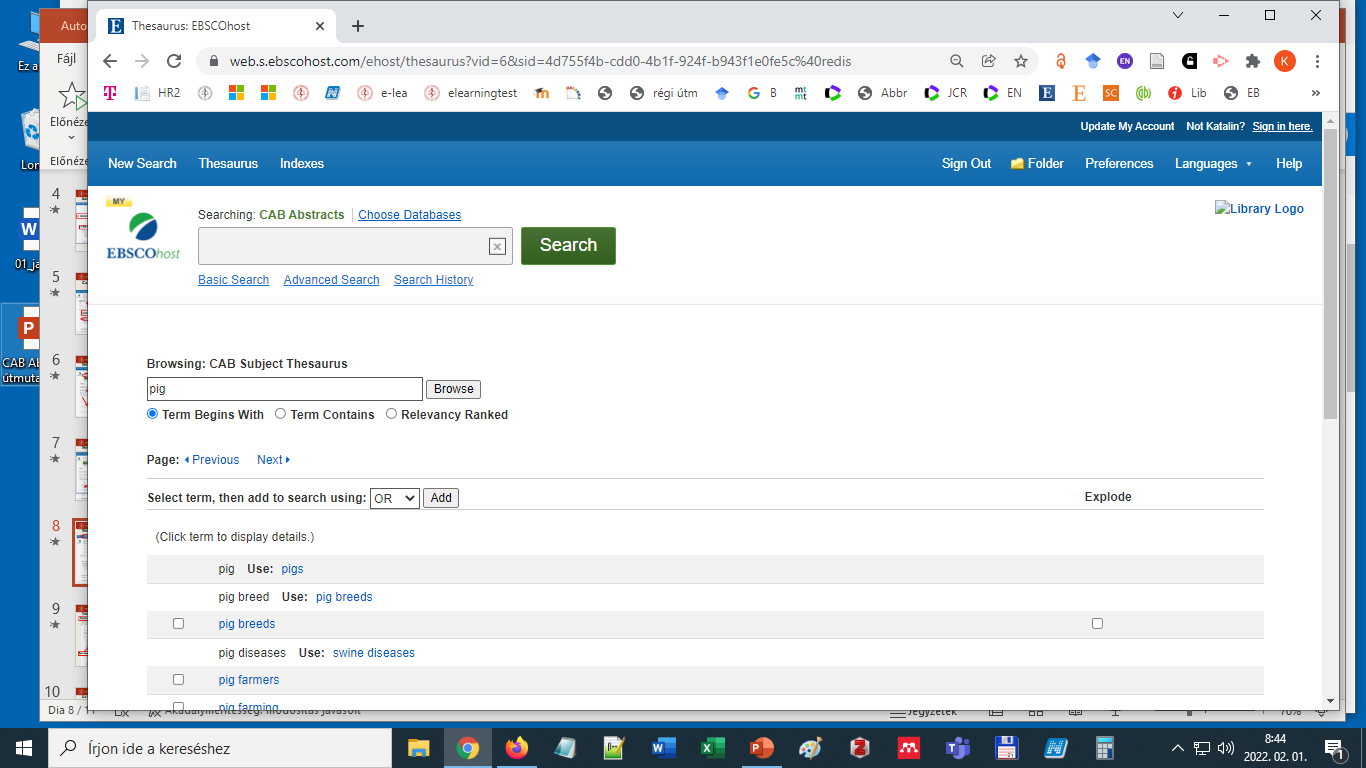 c
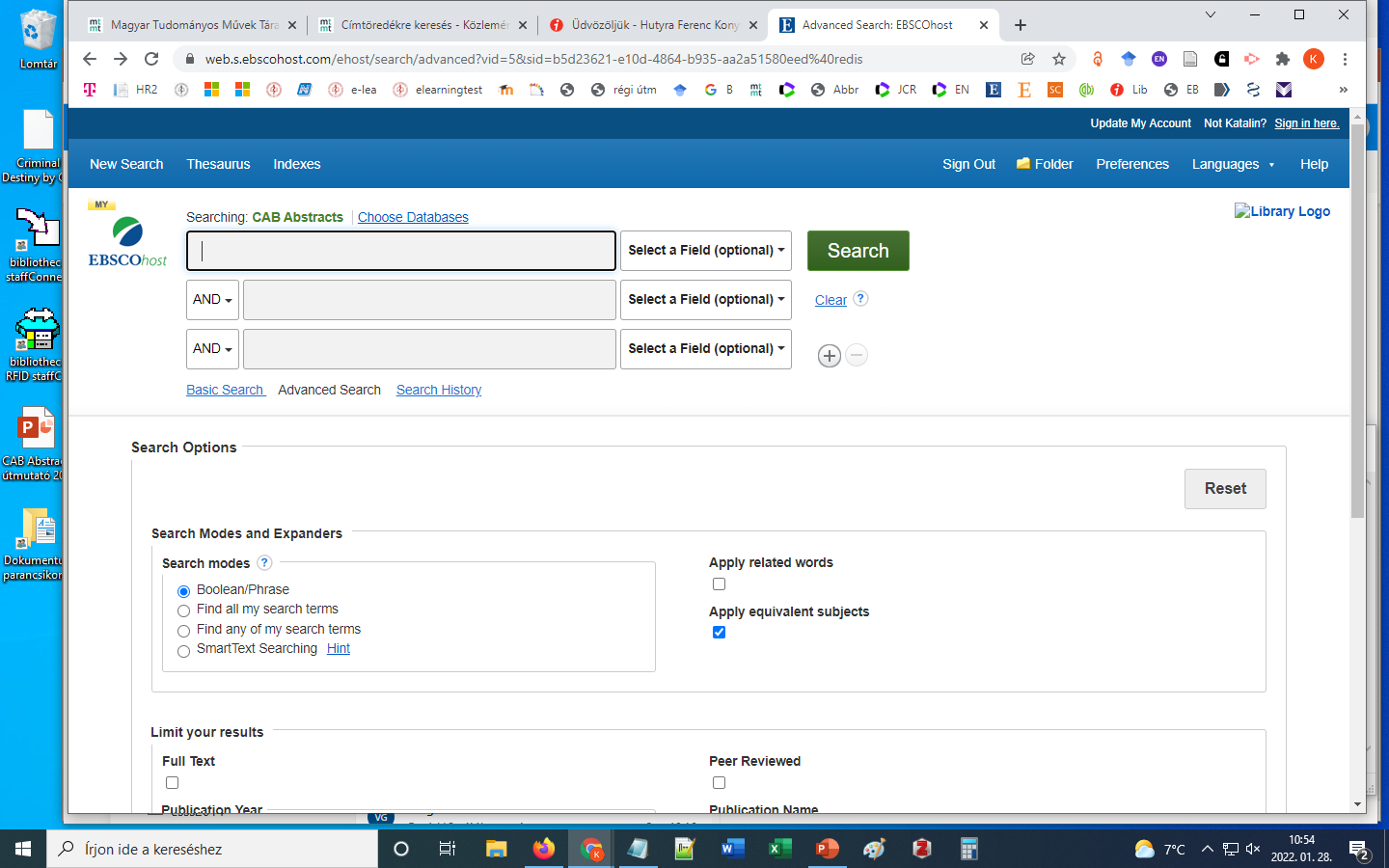 Alá-, fölé- és mellérendelt fogalmak is kiválaszthatók.
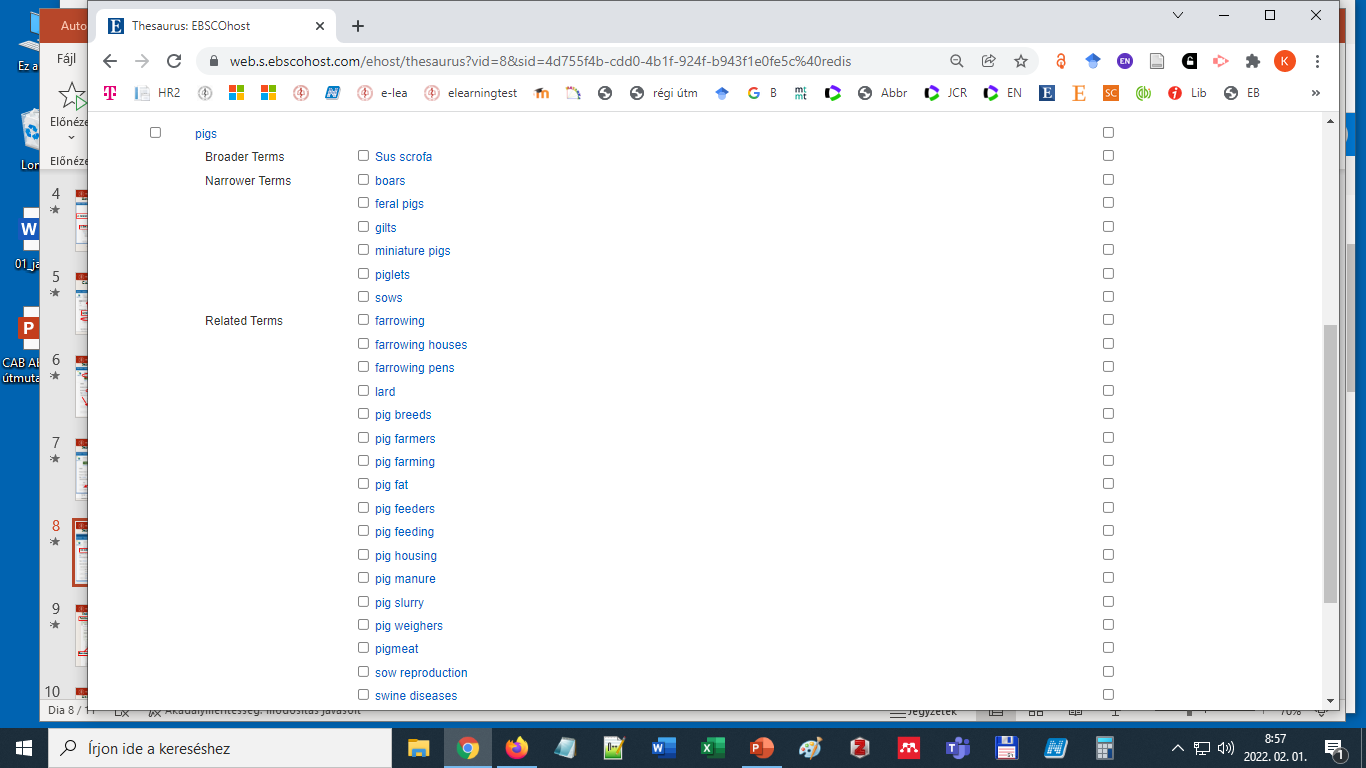 Az adatbázis strukturált tárgyszójegyzékében böngészhetünk.
Helyettesítő fogalom
––––––––––––––––––––––––––––––––––––––––––––––––––––––––––––––––––––––––––––––––––––––––––––––––––––––––––––––––
Hutÿra Ferenc Könyvtár, Levéltár és Múzeum, e-mail:  library.univet@univet.hu, http://library.univet.hu
8
Találati lista
Találatok száma
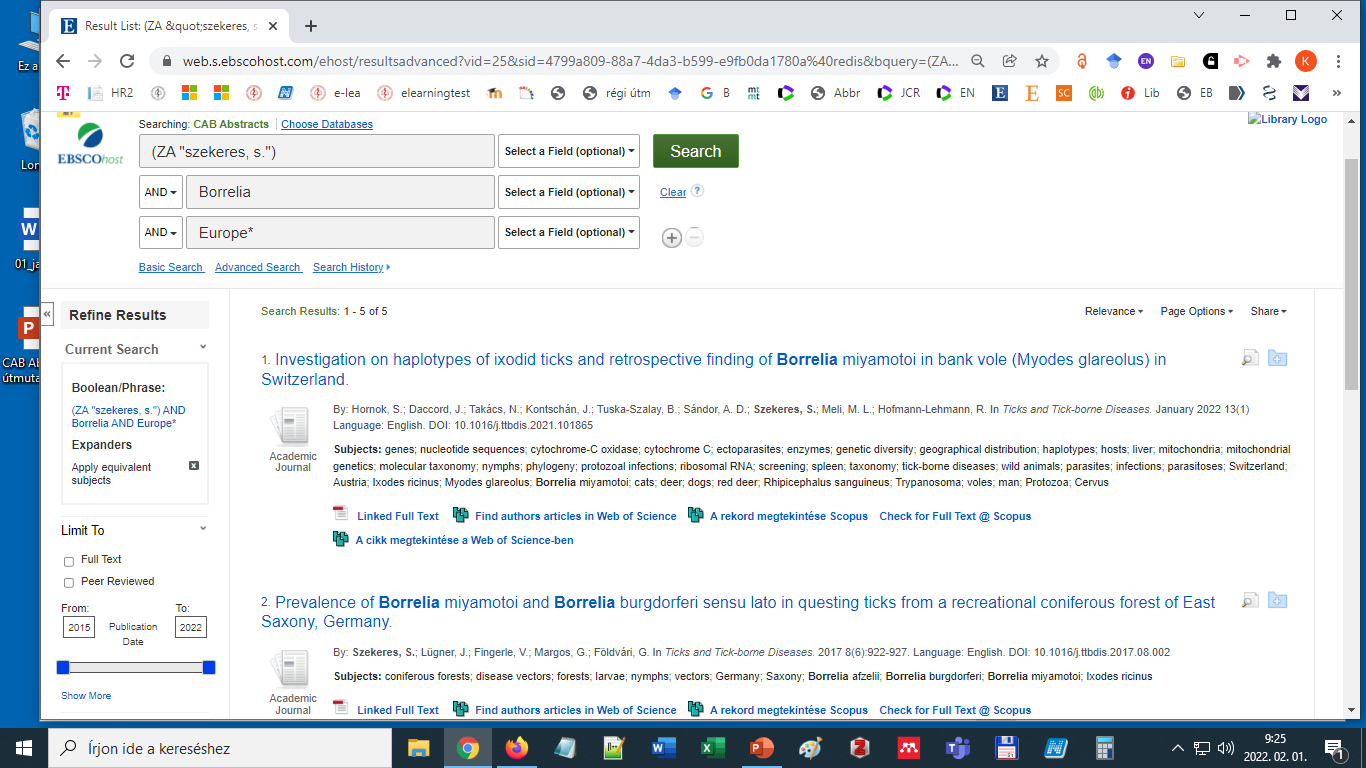 Rendezési opciók
Szűrőpanel
Keresőkérdés
Teljes szöveg link
––––––––––––––––––––––––––––––––––––––––––––––––––––––––––––––––––––––––––––––––––––––––––––––––––––––––––––––––
Hutÿra Ferenc Könyvtár, Levéltár és Múzeum, e-mail:  library.univet@univet.hu, http://library.univet.hu
9
Mentés
Kijelölt rekordok Zoteroba mentése
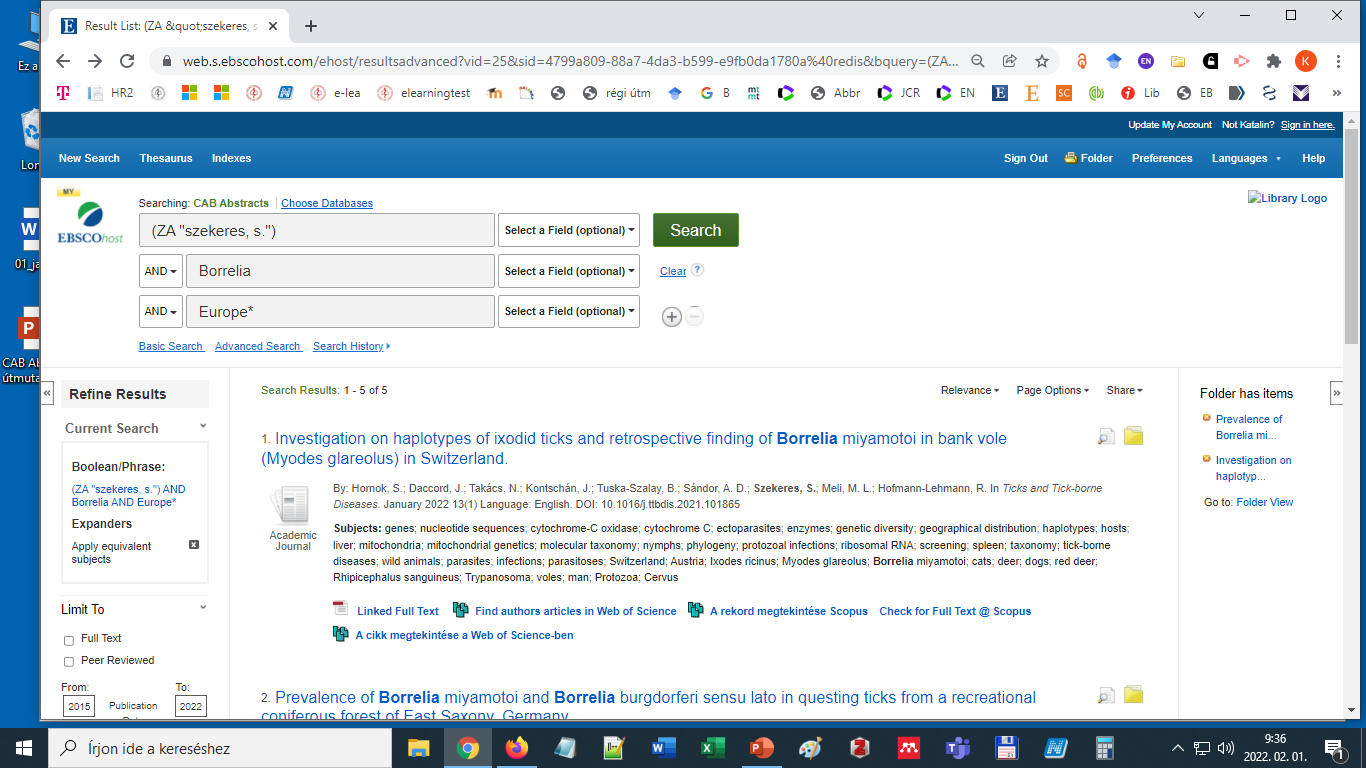 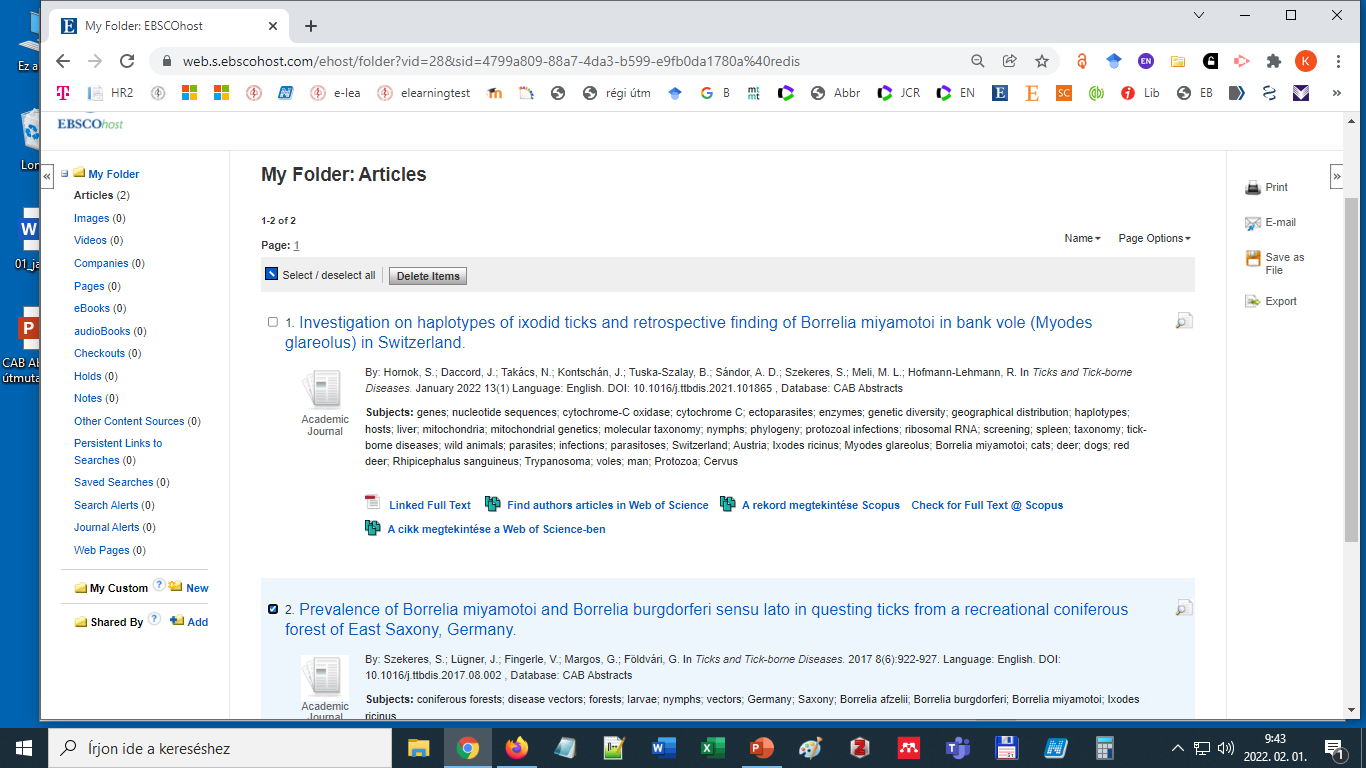 Kijelölt mappa rekordok mentése, exportja
Mappa tartalma
Bejelentkezett felhasználó mappába menthet
Saját mapparendszer építhető
––––––––––––––––––––––––––––––––––––––––––––––––––––––––––––––––––––––––––––––––––––––––––––––––––––––––––––––––
Hutÿra Ferenc Könyvtár, Levéltár és Múzeum, e-mail:  library.univet@univet.hu, http://library.univet.hu
10
Halmazműveletek a kereséstörténetben
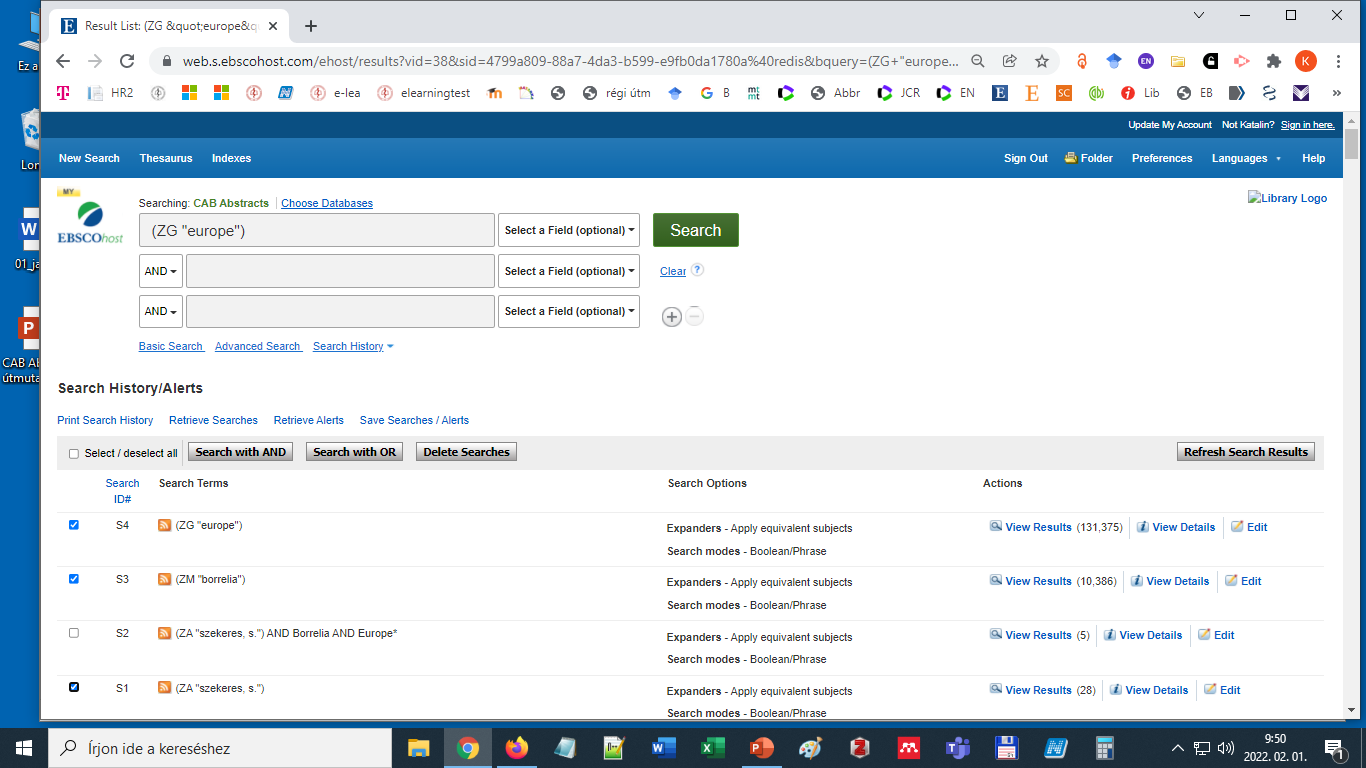 Kijelölt találati listák operátorokkal kombinálhatók
––––––––––––––––––––––––––––––––––––––––––––––––––––––––––––––––––––––––––––––––––––––––––––––––––––––––––––––––
Hutÿra Ferenc Könyvtár, Levéltár és Múzeum, e-mail:  library.univet@univet.hu, http://library.univet.hu
11
Értesítő bejelentkezett felhasználóknak
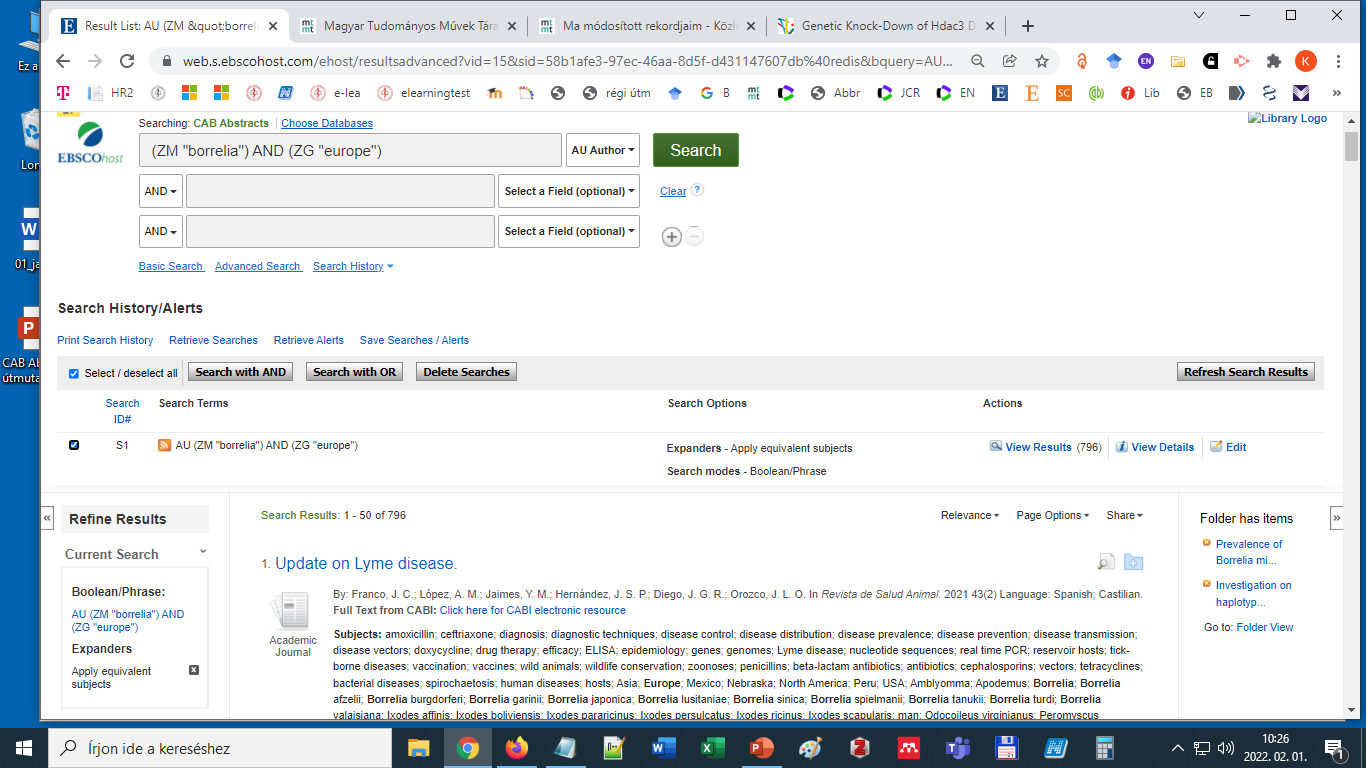 Kijelölt keresésre értesítő beállítható
––––––––––––––––––––––––––––––––––––––––––––––––––––––––––––––––––––––––––––––––––––––––––––––––––––––––––––––––
Hutÿra Ferenc Könyvtár, Levéltár és Múzeum, e-mail:  library.univet@univet.hu, http://library.univet.hu
12
Köszönöm a figyelmet!
Bikádi Katalin könyvtárosÁllatorvostudományi EgyetemHutÿra Ferenc Könyvtár, Levéltár és Múzeum 
1078 Budapest, István u. 2Tel.: (+36 1) 1 478 4226 Fax: (+36 1) 1 478 4227

bikadi.katalin@univet.hu

http://library.univet.hu/
–––––––––––––––––––––––––––––––––––––––––––––––––––––––––––––––––––––––––––––––––––––––––––
Hutÿra Ferenc Könyvtár, Levéltár és Múzeum, e-mail:  library@univet.hu, http://library.univet.hu
13